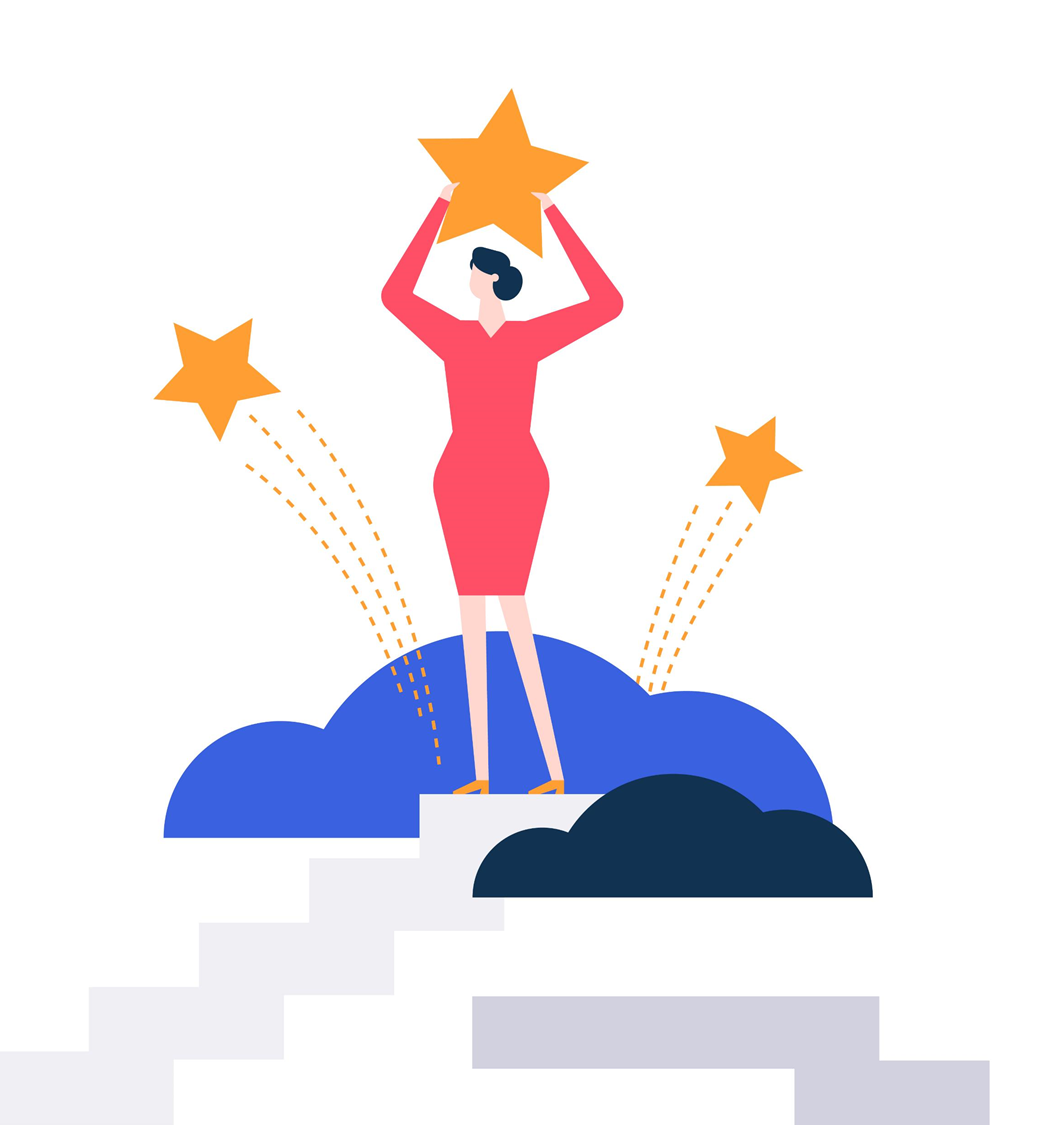 At Our Best
12 @ 12
Will you grow most in your areas of strength, or your areas of weakness?
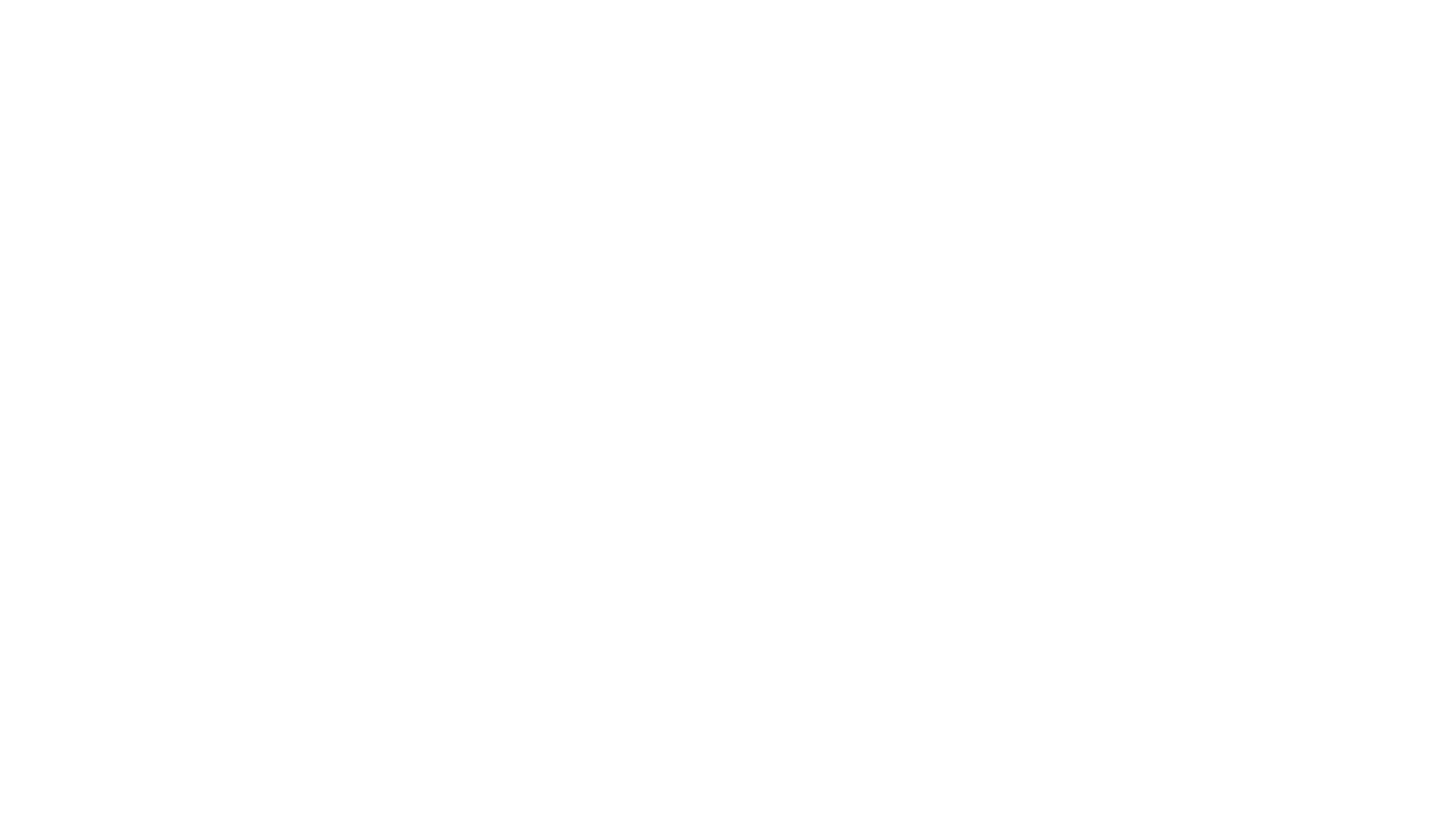 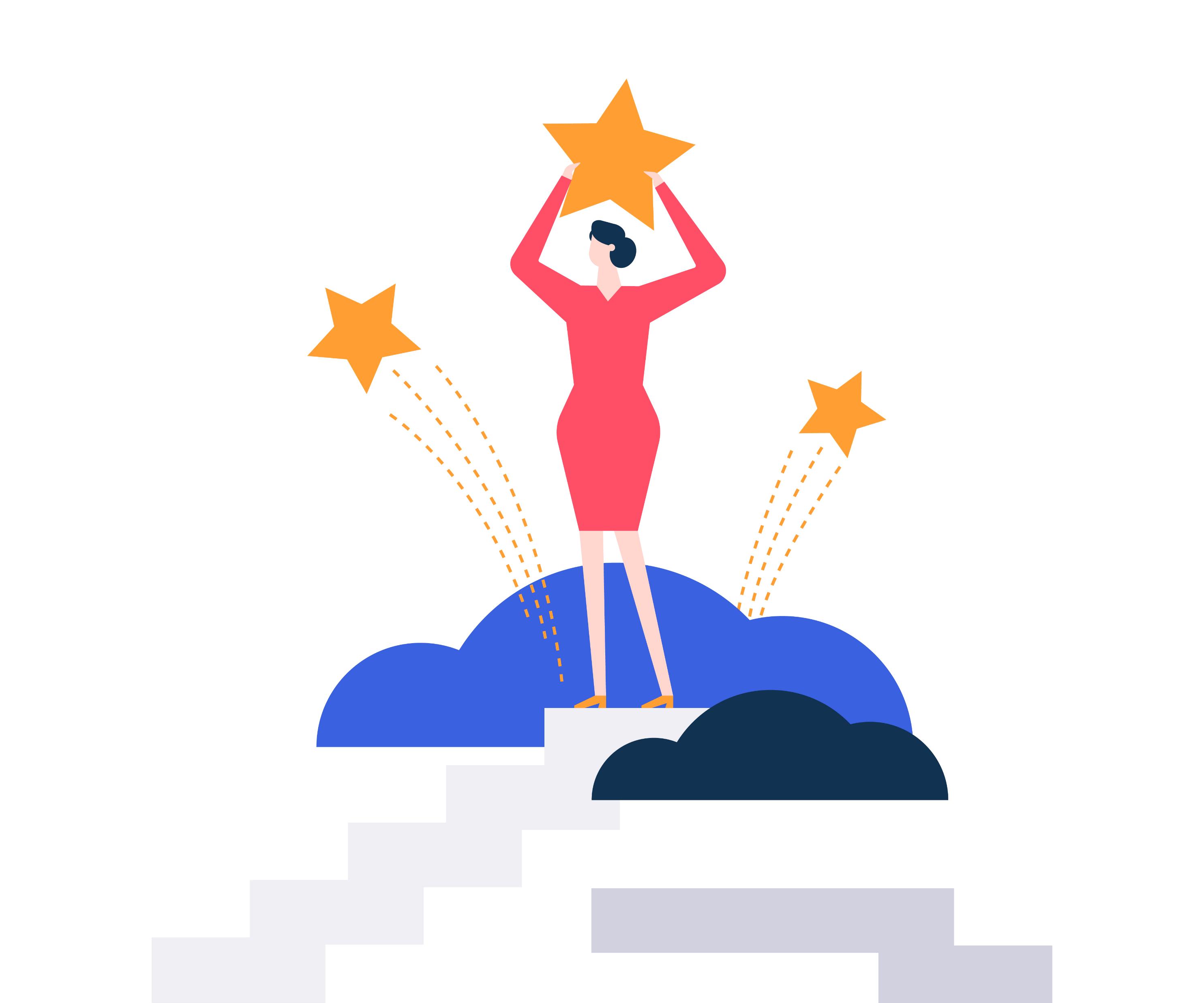 Strengths are things at which we
Enjoy doing
Use often
Energise us 

Strengths make us  feel stronger  
Marcus Buckingham
Values in Action 
VIA Character Strengths
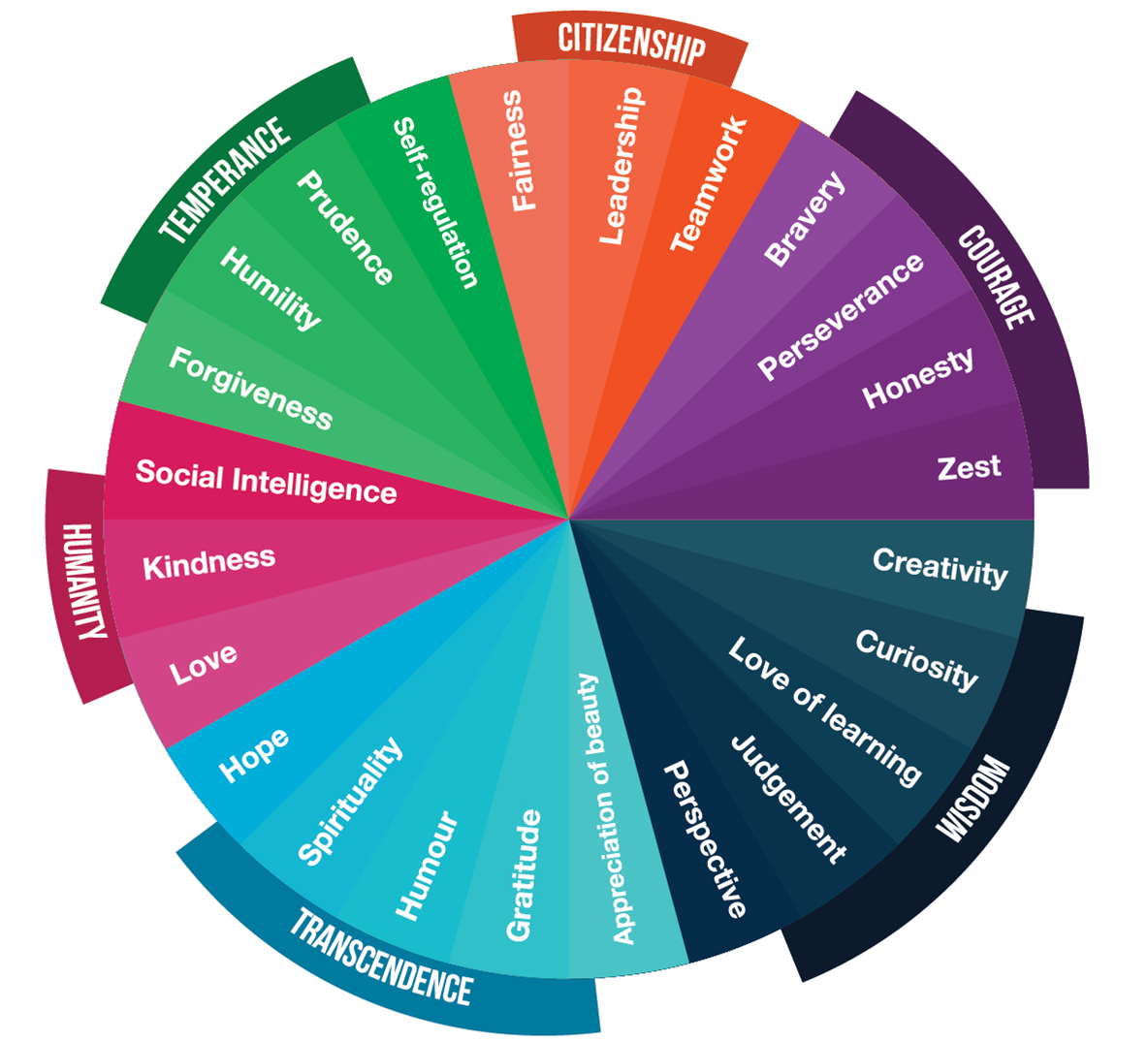 What might be some of your top VIA strengths ?
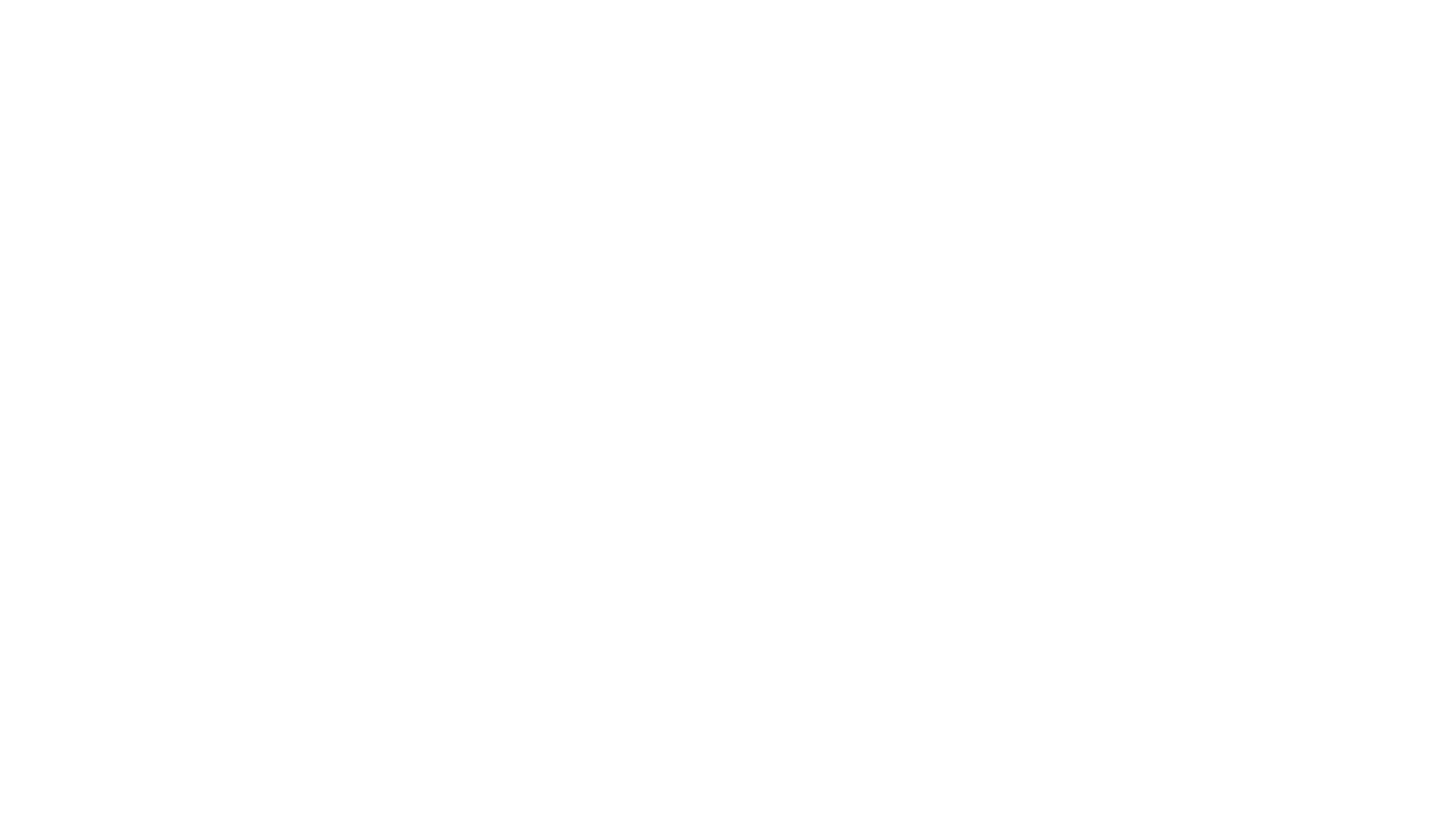 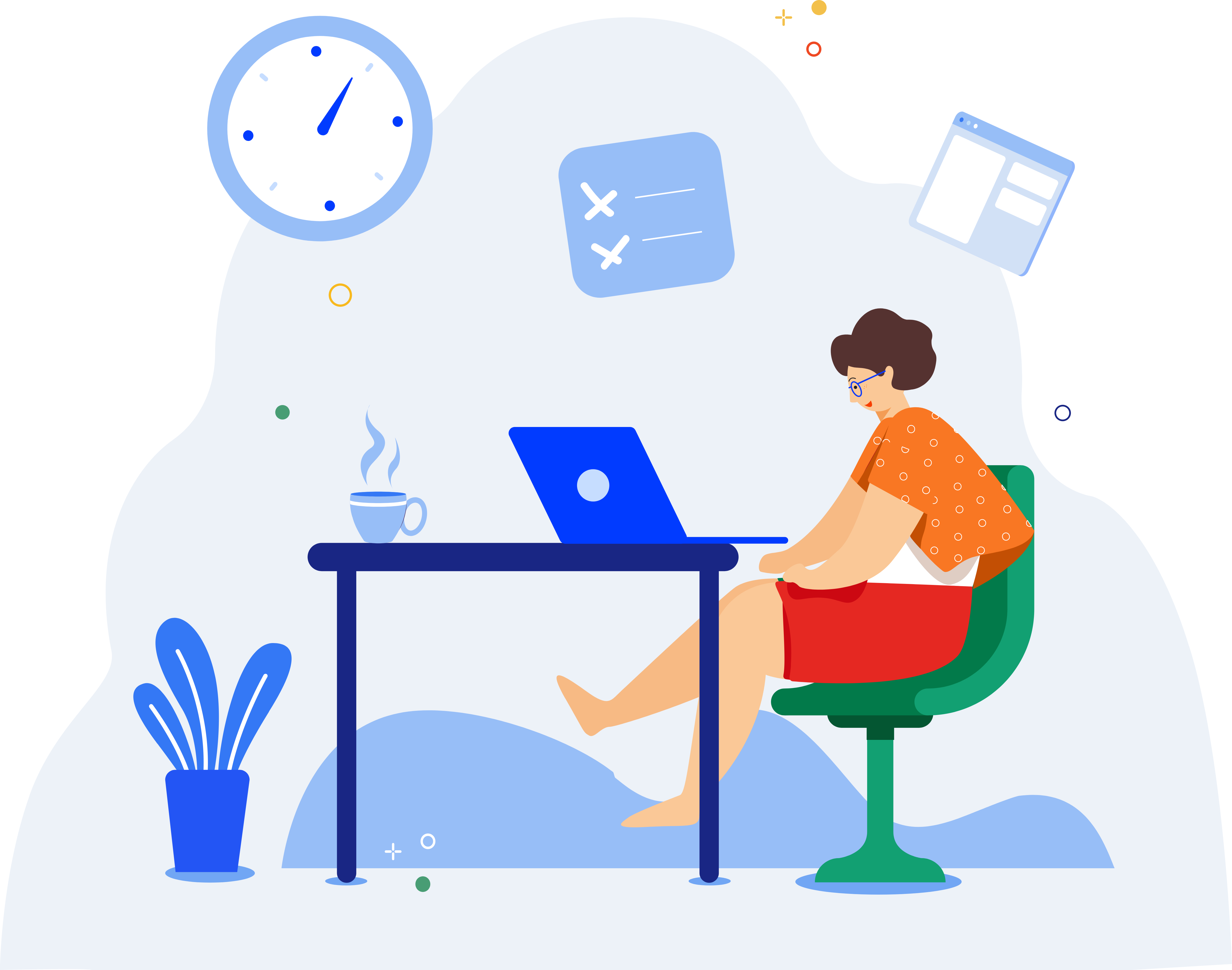 When we find new ways to use our VIA strengths we are 

6x more engaged
3x more satisfied
More resilient to stress
Have better mental health
Adapt better to change
Have more energy and confidence
Choose one strength that interested you


Now imagine what it would be like if this strength disappeared from the world for the next month
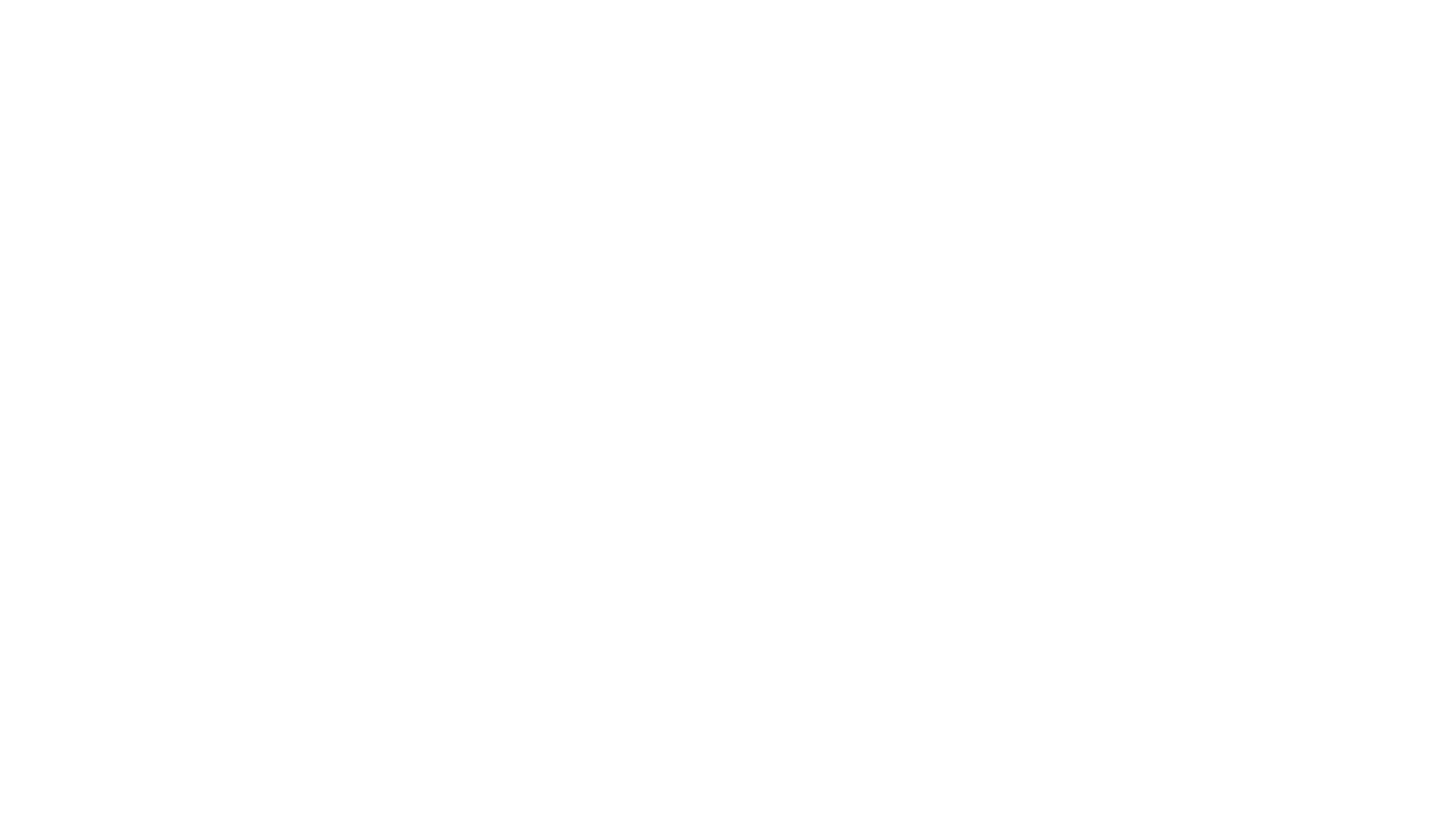 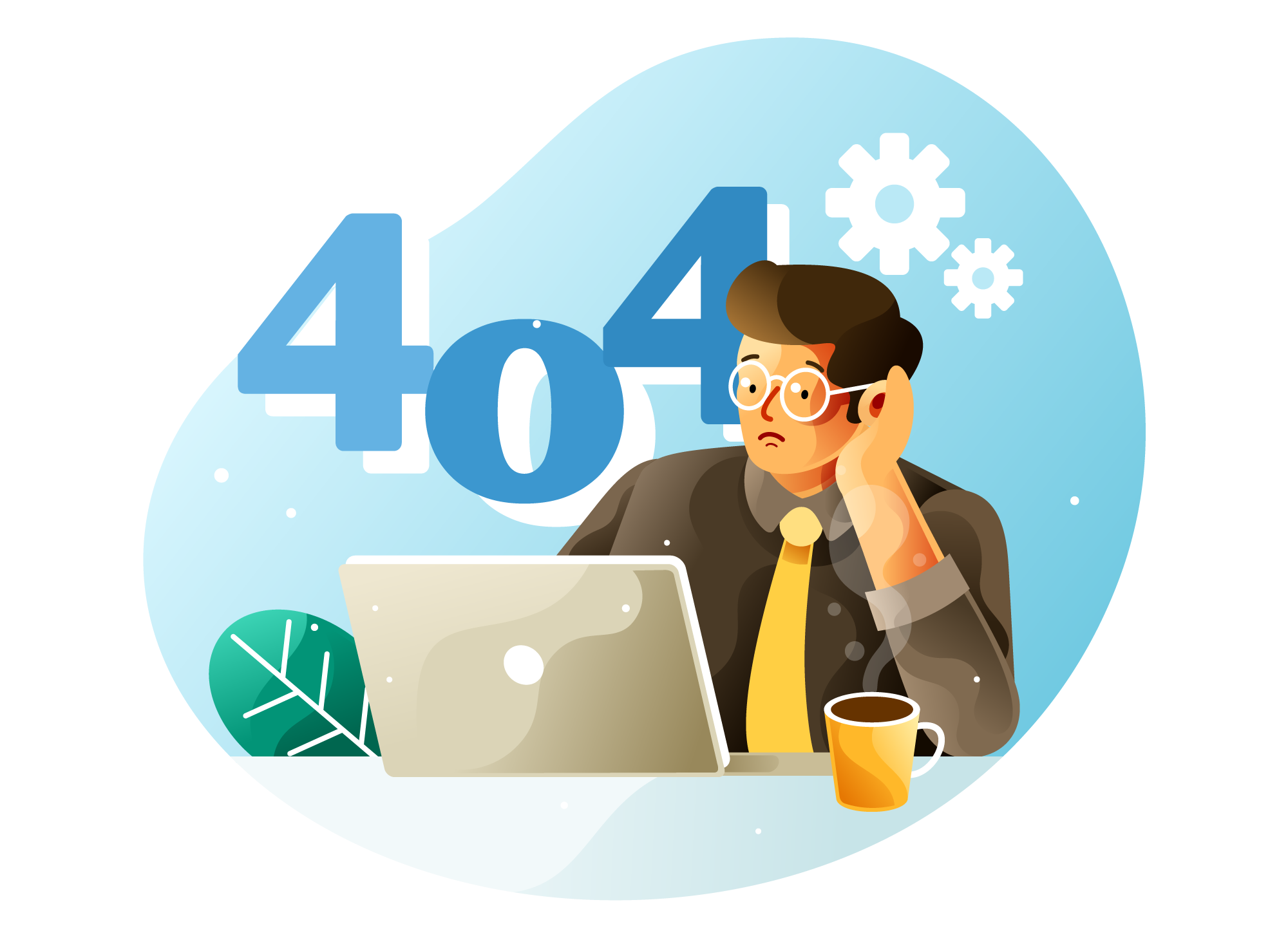 VIA Character Strengths
Want to find out more?
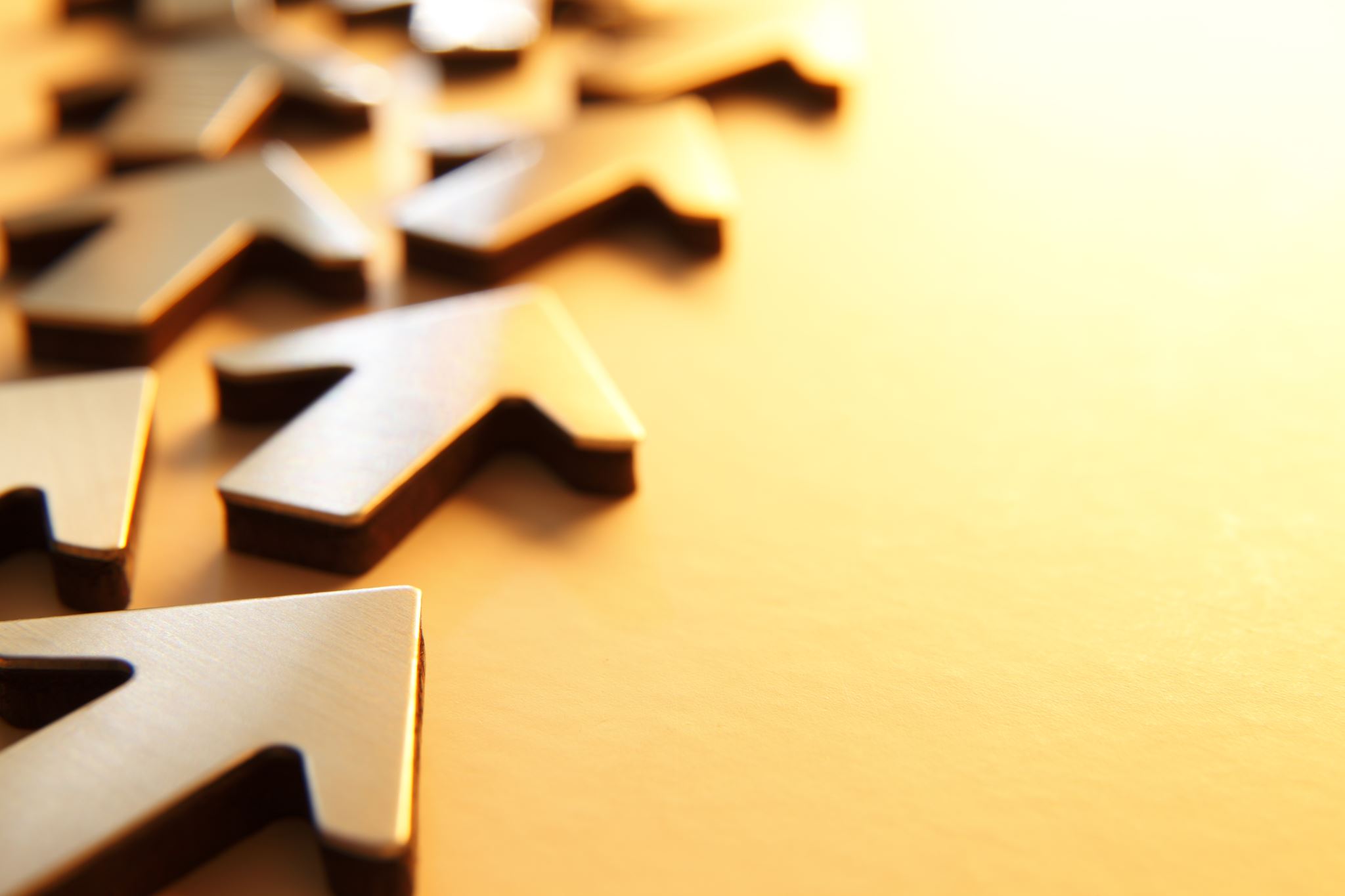 VIA Institute on Character 
Free VIA Survey 


Marcus Buckingham
Standout Strengths Assessment